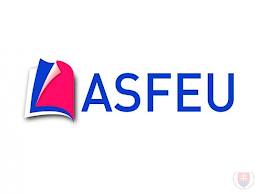 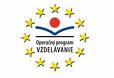 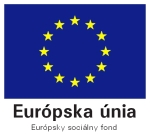 Stredná odborná škola strojníckav Považskej Bystricirealizuje projekt s názvom
MODERNÉ VZDELÁVANIE                                                – ÚSPEŠNÍ ABSOLVENTI
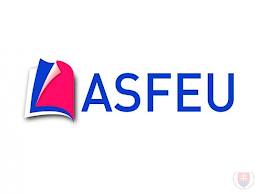 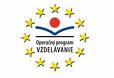 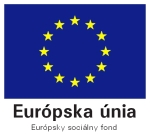 Operačný program VZDELÁVANIE

Prioritná os
1 Reforma systému vzdelávania odbornej prípravy
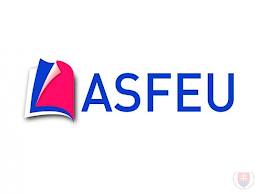 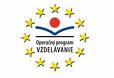 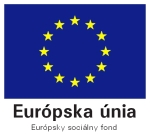 Opatrenie 1.1 
Premena tradičnej školy na modernú
Druh projektu

Dopytovo orientovaný projekt
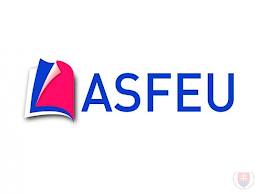 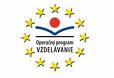 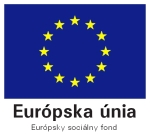 Strategický cieľ projektu
Pokračovať v modernizácii na škole v súvislosti so zabezpečením kvalitného vzdelania žiakov s dôrazom na potreby trhu práce.
Špecifické ciele projektu
Inovovať učebné materiály a technické zariadenie pre výučbu vybraných predmetov so zreteľom na požiadavky praxe 
Zvýšiť odbornosť a kvalifikáciu učiteľov so zreteľom na schopnosti vzdelávať  žiakov v súlade s požiadavkami praxe
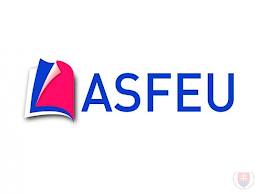 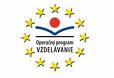 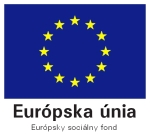 Cieľová skupina
Pedagogickí zamestnanci strednej školy
spolu 36 pedagógov, 29 učiteľov ( vysokoškolské vzdelanie 2.stupňa), a 7 majstrov odborného výcviku (vysokoškolské vzdelanie 1.stupňa) - celkom 16 mužov a 20 žien 

Žiaci strednej odbornej školy                               spolu 445 žiakov –  110 žiakov 1.ročníka – predpoklad, 110 žiakov 2.ročníka, 120 žiakov 3. ročníka a 80 žiakov 4.ročníka   
vek :15 – 19 rokov, ukončené základné vzdelanie
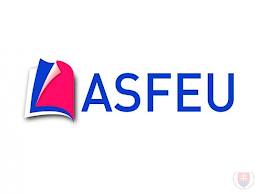 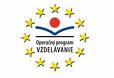 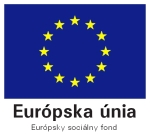 Aktivity projektu
1. Inovovať učebné materiály a technické zariadenie pre výučbu vybraných predmetov so zreteľom na požiadavky praxe                                                                 
1.1 Inovácia učebných materiálov a technického zariadenia pre výučbu vybraných predmetov


2. Zvýšiť odbornosť a kvalifikáciu učiteľov so zreteľom na schopnosti vzdelávať žiakov  v súlade s požiadavkami s praxe
2.1 Vzdelávanie pedagógov
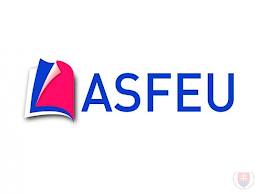 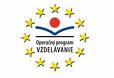 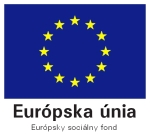 Podrobný popis aktivít
1.1 Inovácia učebných materiálov a technického zariadenia pre výučbu vybraných predmetov
Cieľom tejto aktivity je tvorba pracovných listov, prezentácií a nákup technického zariadenia pre výučbu vybraných predmetov s dôrazom na posilnenie názorného a praktického vzdelávania žiakov a ich perspektívnejšieho uplatnenia na pracovnom trhu.
Na tvorbe pracovných listov sa bude podieľať 33 odborníkov – pedagogických zamestnancov školy. Spolu ich bude 709. Na tvorbe prezentácií sa bude podieľať 21 odborníkov – pedagogických zamestnancov školy. Spolu ich bude 135. Prezentácie budú obsahovať tiež interaktívne cvičenia a názorné videosekvencie.
Na základe umožnenia konzultácií pedagógov s konzultantami z praxe a ďalšími odbornými pracovníkmi chceme dosiahnuť vytvorenie obsahovo i formálne správnych a graficky zaujímavých výučbových materiálov.
V rámci tejto aktivity tiež nakúpime potrebné technické vybavenie tried na vyučovanie vybraných predmetov.
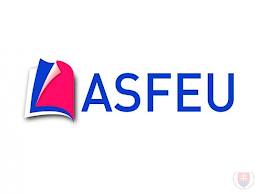 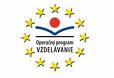 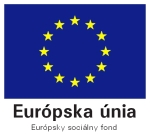 2.1   Vzdelávanie pedagógov
Cieľom tejto aktivity je poskytnúť učiteľom a majstrom odbornej výchovy ďalšie vzdelávanie s dôrazom na využívanie moderných metód vo vyučovacom procese s cieľom zabezpečiť kvalitnejšiu prípravy žiakov do praxe.
Náplňou tejto aktivity je zvyšovanie odbornosti a kvalifikácie pedagógov vzhľadom na zvyšovanie odborných požiadaviek na trhu práce v súvislosti s uplatnením našich absolventov na trhu práce. Realizáciou školení zabezpečíme zvýšenie úrovne vzdelávania pedagogických zamestnancov a jej praktické využitie vo vyučovacom procese, čo bude mať za následok dôkladnejšiu prípravu našich žiakov po teoretickej i praktickej stránke.                                       V rámci aktivity sa realizuje 5 typov školení: 
                                                                                            
   Školenie Haidenheim                                                                                                             
   Školenie Sinumerik                                                                                                                      
   Školenie Orcad                                                                                                                                 
   Školenie -  tvorba prezentácií                                                                                                    
   Školenie -  prezentačné a komunikačné zručnosti
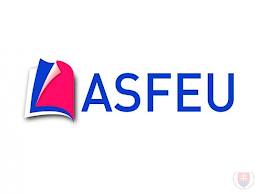 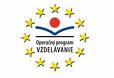 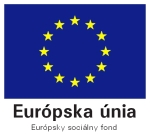 Realizácia aktivít projektu
V rámci realizácie aktivít projektu sa uskutočňujú :                                                            

     pracovné stretnutia pracovného tímu
     konzultácie interných odborníkov s externými konzultantmi s cieľom vytvoriť    
        čo najkvalitnejšie učebné materiály
    učitelia pracujú na tvorbe pracovných listov
    boli vybraní externí programátori interaktívnych školení, s ktorými sa
        uskutočnilo prvé stretnutie.
    odborníci na základe informácií z tohto stretnutia a v náväznosti na    
        absolvované školenie začnú tiež pracovať na tvorbe prezentácií, do 
        ktorých budú následne naprogramované interaktívne cvičenia
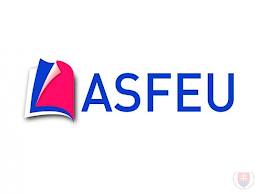 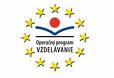 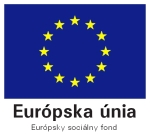 Prebehlo verejné obstarávanie na školenie „Tvorba prezentácií, prezentačné a komunikačné zručnosti.“

 Školenie prebehlo v termíne od 01. júna 2013 do 22. júna 2013

Školenie „Komunikačné zručnosti“ sa uskutočnilo v priestoroch SOŠ strojníckej             
    v dvoch skupinách po 16 a 17 účastníkov.

Školenie „Prezentácie Power Point“ sa uskutočnilo v priestoroch SOŠ strojníckej
    v dvoch skupinách po 11 účastníkov.
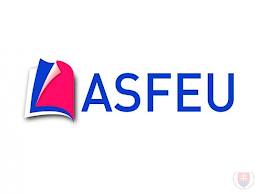 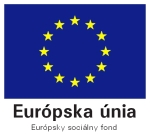 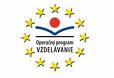 V mesiaci máj sa pripravovali a vyhodnocovali zmluvy k verejnému obstarávaniu : 


spotrebný tovar a prevádzkový materiál
Notebook
aplikačný softvér
multifunkčné zariadenie                                                                                                       
USB kľúče                                                                                                       
externý HDD